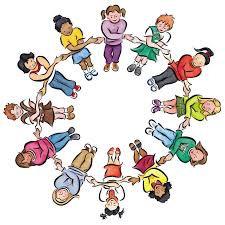 Jeudi, 10 octobre
Comment être un bon citoyen?
À discuter:
Selon vous, qu’est-ce que c’est un bon citoyen?
Vocabulaire clé:

un individu- an individual
des valeurs (civiques)- values
la responsabilité- responsablity
les droits- rights
d’être fier de … -to be proud of
améliorer- to improve
lutter- to fight for
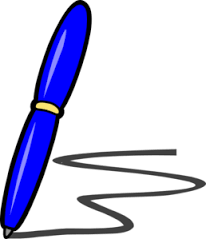 Traduisez en anglais
« Les bons citoyens sont activement engagés au sein de leur communauté pour améliorer les conditions de leurs concitoyens. Ils sont fiers de l'endroit où ils vivent et luttent pour son amélioration. Nous voulons tous être vus comme de bons citoyens et avec un peu d'idée et d'effort, tout le monde peut l'être. »
Easier: use support materials e.g. a dictionary
Harder: translate the paragraph without support
Hardest: communicate the meaning accurately and in a natural way
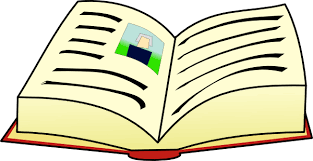 Comment être un bon citoyen
Lisez le texte et trouvez les synonymes
voter

un sans-abri

l’actualité

le transport en commun

une communauté
Comment être un bon citoyen
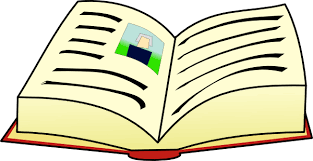 Répondez aux questions suivantes en français:

Selon le texte, quelle est la plus importante à faire en tant que citoyen? Pourquoi? (2)
Comment est-ce que voter peut affecter aux communautés? (2)
Comment aider aux autres à s’engager civiquement? (3)
Pourquoi est-il important d’avoir de bonnes notes?  
Expliquez comment on peut aider aux gens défavorisées (2)
« Acheter chez les supermarchés minimise l’impact environnemental» Vrai ou faux? Expliquez votre réponse. (2)
Comment être un bon citoyen
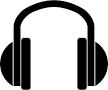 Écoutez et puis mettez la forme correcte du mot de la phrase qui manque dans les blancs
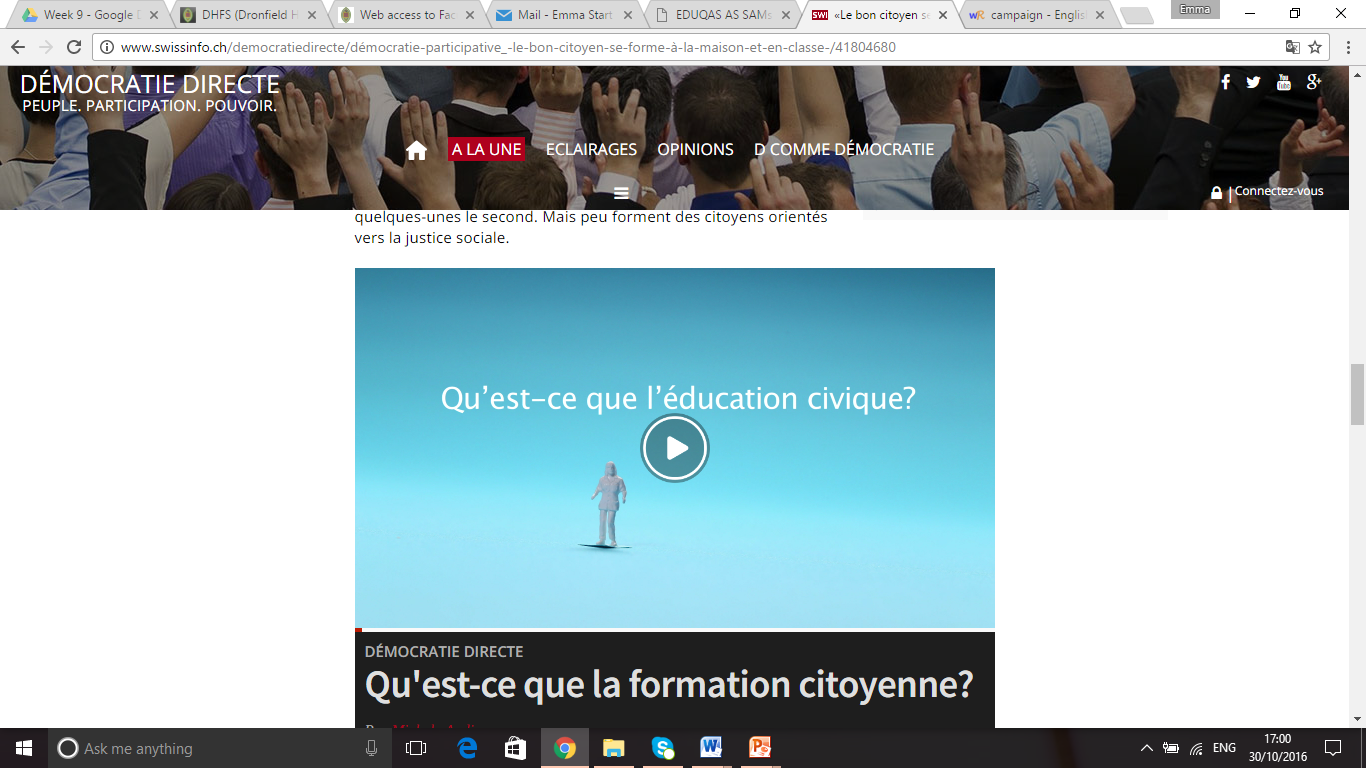 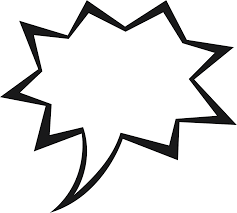 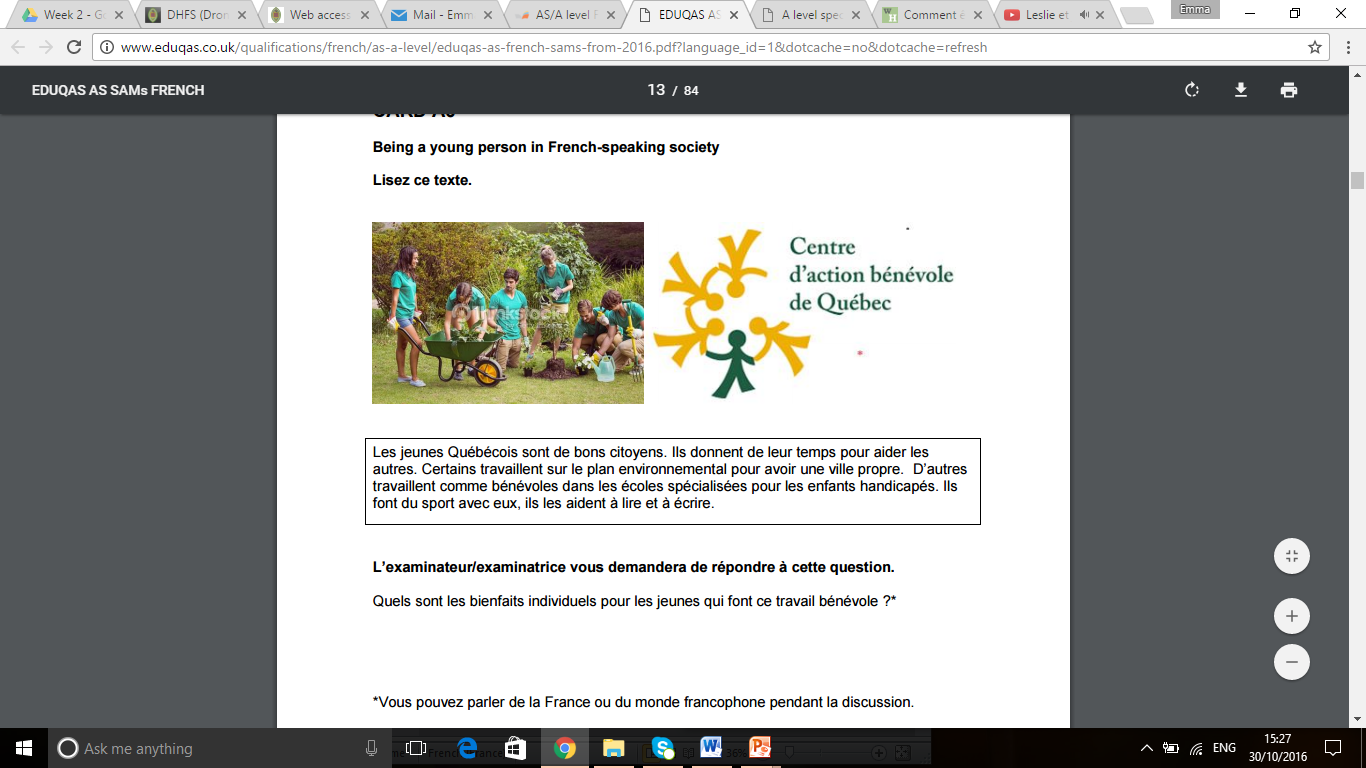 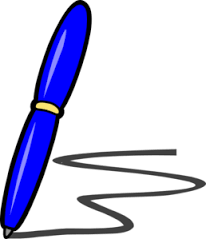 Les devoirs
Écrivez un résumé du texte (75-100 words)
Vocabulaire